Figure 5. (A) Traces from 3 neurons show responses to the CS+ odor (gray bar, 10 s): evoked excitation (top), ...
Cereb Cortex, Volume 18, Issue 8, August 2008, Pages 1961–1972, https://doi.org/10.1093/cercor/bhm223
The content of this slide may be subject to copyright: please see the slide notes for details.
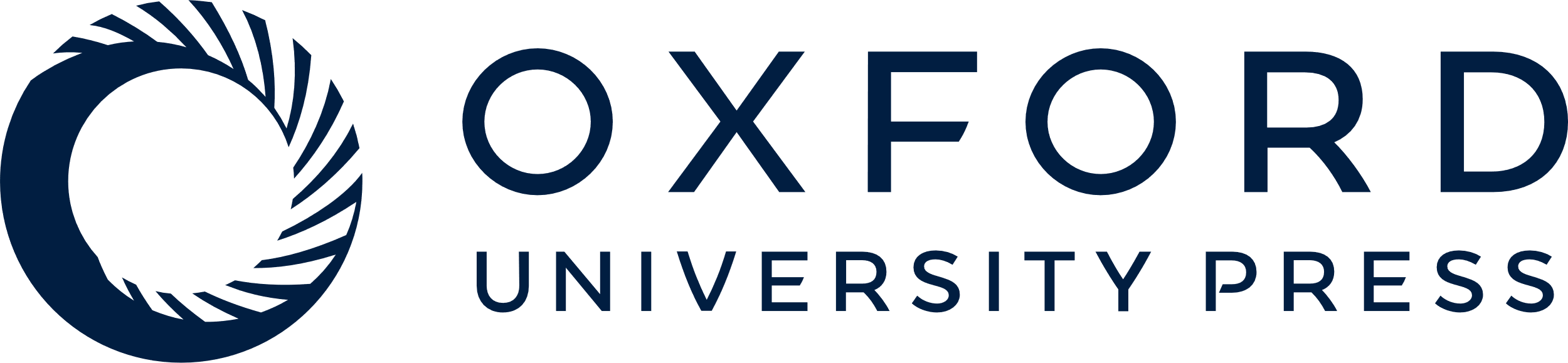 [Speaker Notes: Figure 5. (A) Traces from 3 neurons show responses to the CS+ odor (gray bar, 10 s): evoked excitation (top), inhibition (bottom), or no discernable response (middle). (B) Modified box-plots showing excitatory and inhibitory odor responses (change in firing rate during odor). The filled boxes show the averages of the top and bottom quartiles (greatest excitatory and greatest inhibitory responses), which were analyzed separately. 30 PFC → NAcc neurons were recorded, with 7 neurons each in the top and bottom quartiles; 23 PFC → PFC neurons were recorded, with 6 neurons in each quartile. PFC → NAcc neurons had greater CS+ inhibitory and excitatory responses than PFC → PFC neurons. Error bars = SEM. *P < 0.05 versus all other excitatory responses. #P < 0.05 versus the inhibitory PFC → PFC/CS+ response only. (C) Freezing in response to CS+ odor (black squares) and CS− odor (white squares) over a 5-min test, one day after odor conditioning in a group of 8 rats not used for electrophysiological recordings. Average freezing over a 5-min period before odor exposure is indicated by the initial circle. *Indicates significant difference (P < 0.04, corrected) from CS− by paired Wilcoxon rank sum test. Error bars represent SEM.


Unless provided in the caption above, the following copyright applies to the content of this slide: © The Author 2007. Published by Oxford University Press. All rights reserved. For permissions, please e-mail: journals.permissions@oxfordjournals.org]